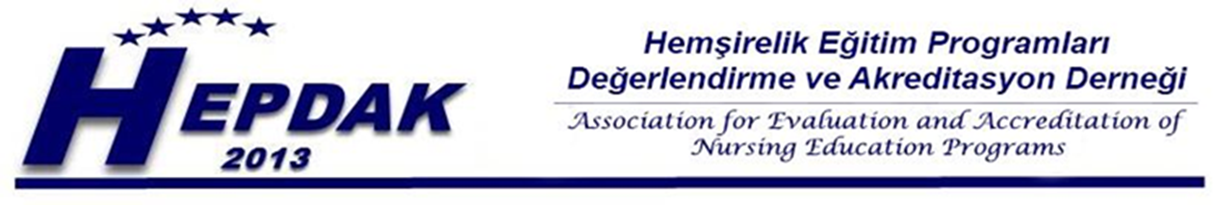 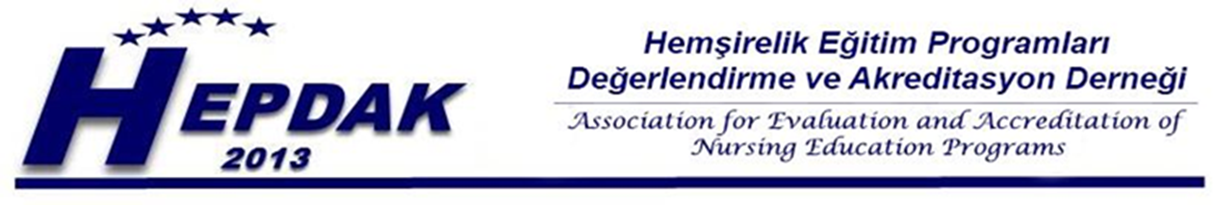 HEPDAKDEĞERLENDİRİCİ EĞİTİMİ ÇALIŞTAYI
10-12 Ağustos 
2020
HEPDAK Değerlendirici Eğitimi                              10-12 Ağustos 2020
1
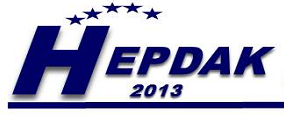 Eğitim Çalıştayının Amaçları
HEPDAK’a  akreditasyon için başvuran Hemşirelik programlarının akreditasyon sürecinde değerlendirilmesinde görev alacak değerlendiricilerin yerinde ve sanal ziyarette güvenilir, tutarlı ve uygun kararlar vererek değerlendirme yapabilmeleri için bilgi, tutum ve davranışlar geliştirmesidir.
HEPDAK Değerlendirici Eğitimi                              10-12 Ağustos 2020
2
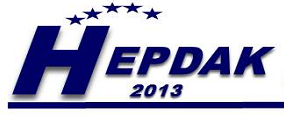 Katılımcıların Kazanımları
Çalıştayın katılımcılara aşağıdaki bilgi, beceri ve davranışları kazandırması beklenmektedir.
•Akreditasyon sürecini ve ilkelerini bilme ve tartışabilme,  
•	HEPDAK Hemşirelik Lisans Eğitimi Standartlarını kavrama,   
•Uzaktan eğitim standartlarını anlama,
•	ÖDR ve eklerini eleştirel olarak değerlendirebilme,
HEPDAK Değerlendirici Eğitimi                              10-12 Ağustos 2020
3
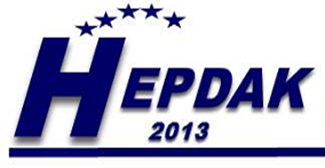 Katılımcıların Kazanımları
Ziyaret öncesi etkinlikleri bilme ve uygulayabilme, 
Kurum ziyareti etkinliklerini bilme ve  uygulayabilme,
Ziyaret sonrası etkinlikleri bilme,uygulayabilme ve değerlendirici raporu yazabilme,
HEPDAK Değerlendirici Eğitimi                              10-12 Ağustos 2020
4
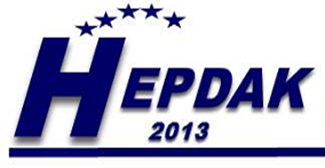 Katılımcıların Kazanımları
Değerlendirme takımı üyelerinin sorumlulukları bilme ve Değerlendirici olarak sorumluluklarını duyarlılıkla yerine getirebilme,
Ekiple birlikte değerlendirme çalışmalarını sürdürebilme,
HEPDAK standartlarının karşılanma durumuna karar verebilme, 
Değerlendirme raporu hazırlayabilme, 
Yerinde ve sanal ziyaret süreçlerini anlama  ve uygulayabilme.
HEPDAK Değerlendirici Eğitimi                              10-12 Ağustos 2020
5
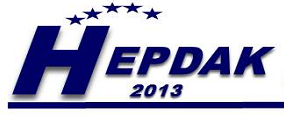 Çalıştay Eğiticileri
Prof. Dr. Gülseren KOCAMAN
Prof. Dr. Ayla BAYIK TEMEL  
Prof. Dr. Ayten ZAYBAK 
Doç. Dr. Dilek ÖZMEN 
Doç. Dr. Şenay ÜNSAL ATAN 
Prof. Dr. Medine  YILMAZ
Prof. Dr. Hülya OKUMUŞ
Prof. Dr. Kadriye BULDUKOĞLU
HEPDAK Değerlendirici Eğitimi                              10-12 Ağustos 2020
6
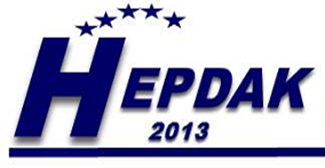 Katılımcılar
DEĞERLENDİRİCİ YA DA DEĞERLENDİRİCİLİK EĞİTİMİ ALMIŞ OLANLAR
Prof. Dr. Sevgi Hatipoğlu
Prof. Dr. Ümit Seviğ
Prof. Dr. Ayfer Karadakovan
Prof. Dr. Vesile Ünver
Prof. Dr. Perihan Güner 
Prof. Dr. Zeynep Özer 
Prof. Dr. Candan Öztürk 
Prof. Dr. Ülkü Baykal
Prof. Dr. Gülengün Türk
Prof. Dr. Elif Ünsal Avdal
Doç. Dr. Sergül Duygulu
Doç. Dr. Emine Şenyuva 
Doç. Dr. Kerziban Yenal
Doç. Dr. Aklime Sarıkaya 
Doç. Dr. Fatma Orgun 
Doç. Dr. Emine Türkmen
HEPDAK Değerlendirici Eğitimi                              10-12 Ağustos 2020
7
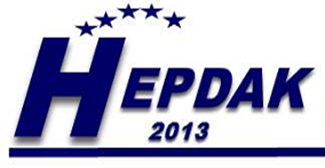 Katılımcılar
YENİ DEĞERLENDİRİCİ ADAYLARI
Prof. Dr. Özge Uzun
Prof. Dr. Sultan Kav
Doç. Dr. Esra Uğur
Doç. Dr. Emine Kol
Doç. Dr. İlkay Arslan Özkan
Prof. Dr. Özen Kulakaç
Prof. Dr. Kafiye Eroğlu
Prof. Dr. Hatice Sarı	
Doç. Dr. Yıldız Tulum Denat	
Doç. Dr. Birgül Özkan
Doç. Dr. Songül Karadağ	
Doç. Dr. Gülten Koç	
Doç. Dr. Fatoş  Korkmaz
Doç. Dr. Seher Ergüney	
Doç. Dr. Merlinda Aluş Tokat
Doç. Dr. Havva Arslan Yürümezoğlu	
Doç. Dr. Kamer Gür	
Doç. Dr. Pınar Serçekuş	
Doç. Dr. Fatma Vural
HEPDAK Değerlendirici Eğitimi                              10-12 Ağustos 2020
8
HEPDAK Değerlendirici Eğitimi                              10-12 Ağustos 2020
9
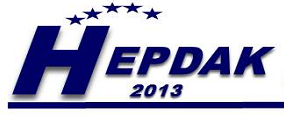 Eğitime Hazırlık İçin Kullanılacak Hepdak Belgeleri Listesi
-Çalıştay sunumları 
HEPDAK BELGELERİ  
-HEPDAK Değerlendirme Kılavuzu-Sürüm: 3.0
 -Hemşirelik Lisans Eğitim Programı Standartları-Sürüm: 4.0
-ÖDR Hazırlama Kılavuzu-Sürüm: 5.0 
-ÖDR Raporu Hazırlarken Dikkat Edilmesi Gereken Konular- Sürüm 2.0 
-Program Değerlendiricisi Raporu-Sürüm: 4.0
HEPDAK Değerlendirici Eğitimi                              10-12 Ağustos 2020
10
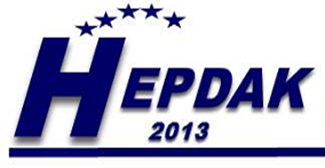 Eğitime Hazırlık İçin Kullanılacak Hepdak Belgeleri Listesi
- Program Değerlendirme Çizelgesi-Sürüm 5.0
-HEPDAK Uzaktan Eğitim Standartları-Sürüm 1.0
 -HEPDAK Uzaktan Eğitim Program Değerlendirme Çizelgesi-Sürüm 1.0 
-HEPDAK Raporları Yazım Kuralları-Sürüm 1.0
 -HEPDAK Etik Kuralları-Sürüm 1.0 
-HEPDAK Uzaktan Değerlendirme ve Saha Ziyaret Yönergesi-Sürüm 1.0
 -HEPDAK Öğrenci Değerlendirici Raporu- Sürüm 3.0
HEPDAK Değerlendirici Eğitimi                              10-12 Ağustos 2020
11
Teşekkür ederiz…
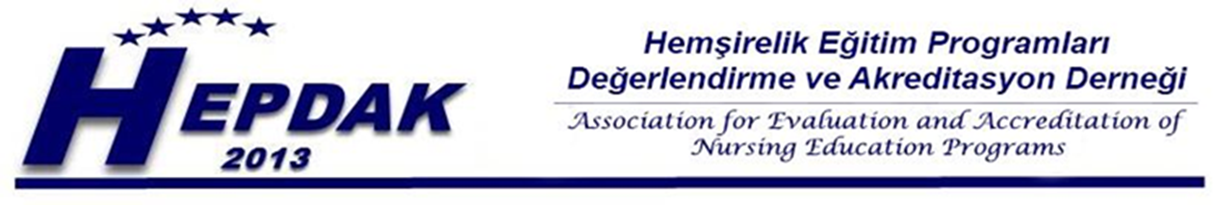 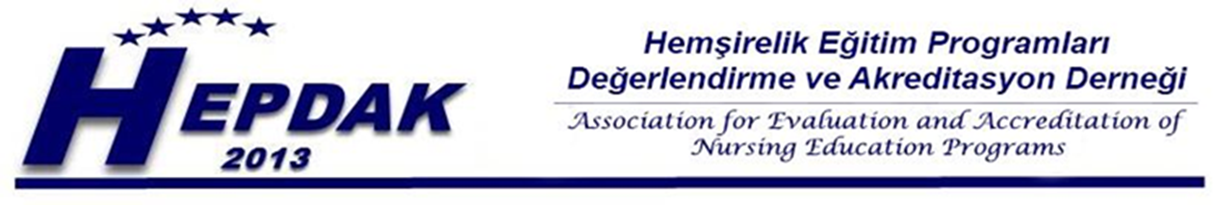 HEPDAK Değerlendirici Eğitimi                              10-12 Ağustos 2020
12